Information Aroscupen
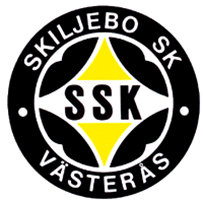 Aroscupen 3 juli, Hamre IP
Vi, F-16, ställer upp med 3 lag, Skiljebo SK:10, Skiljebo SK:11 och Skiljebo SK:12. 
På följande slides framgår vilket lag ditt barn spelar i.
Vi samlas i respektive lag 30 min före respektive lags första match för att få matchtröja, prata ihop oss och värma upp. Exakt tid för samling framkommer på lagindelningen.
Mer information
Samtliga av våra matcher kommer spelas på plan H1, bakom kansliet på Hamre IP. Exakt vilken plan ert barns match spelas på, se spelschema.
Föräldrar ansvarar för sitt barn mellan matcher och ser till att barnet är i tid till sitt lags matcher. 
Mat behöver man stå för själv under dagen.
Skiljebo SK:10
Skiljebo SK:11
Skiljebo SK:12
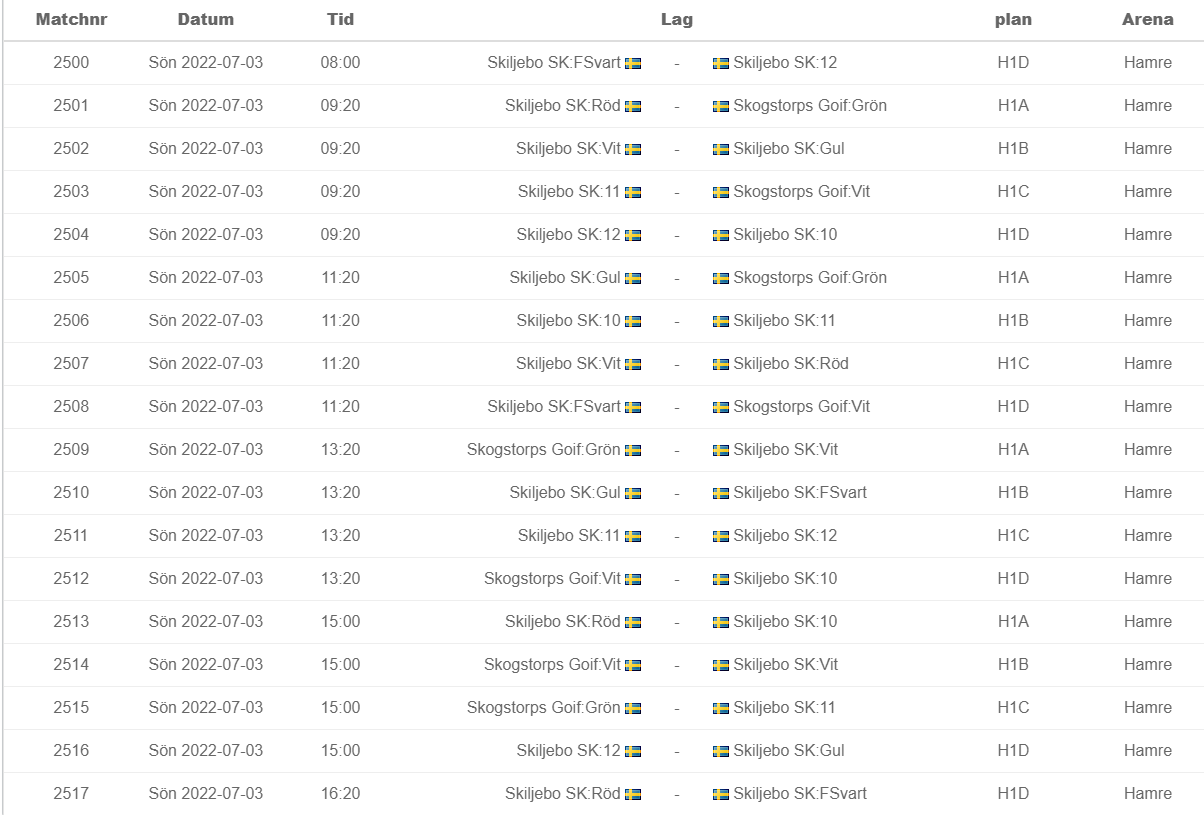 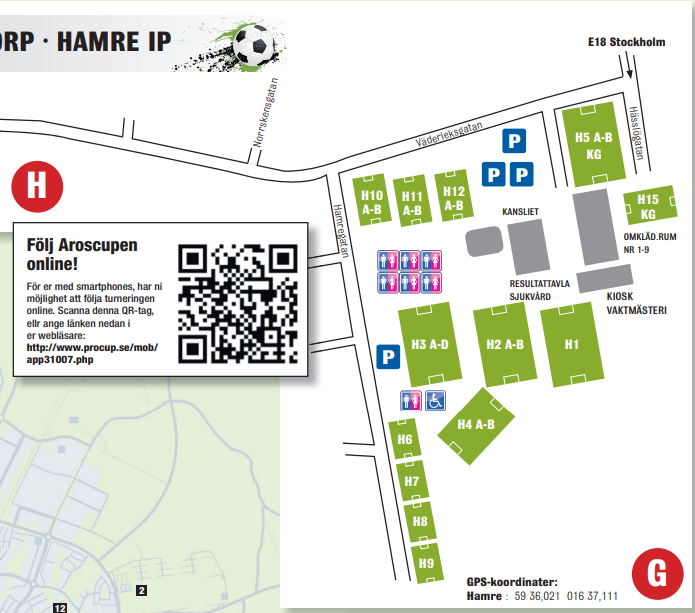